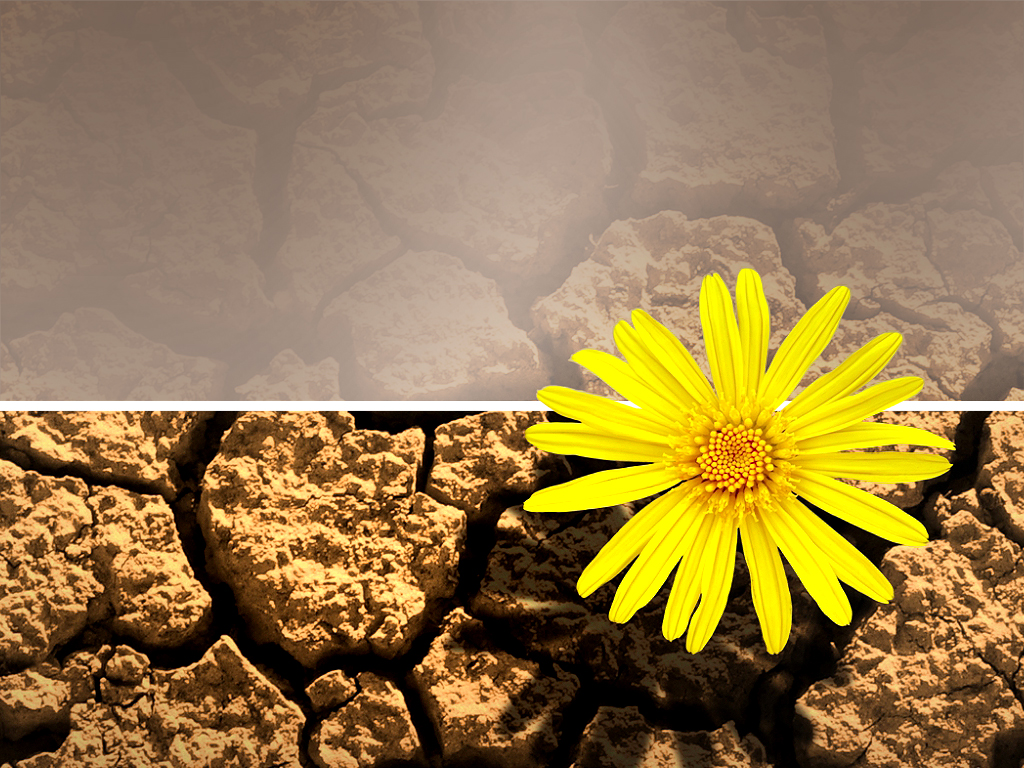 2011 Abuse Prevention 
Emphasis Day
LOVED and EMPOWEREDWritten by Mable Dunbar
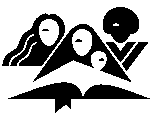 General Conference 
      Women’s Ministries Department
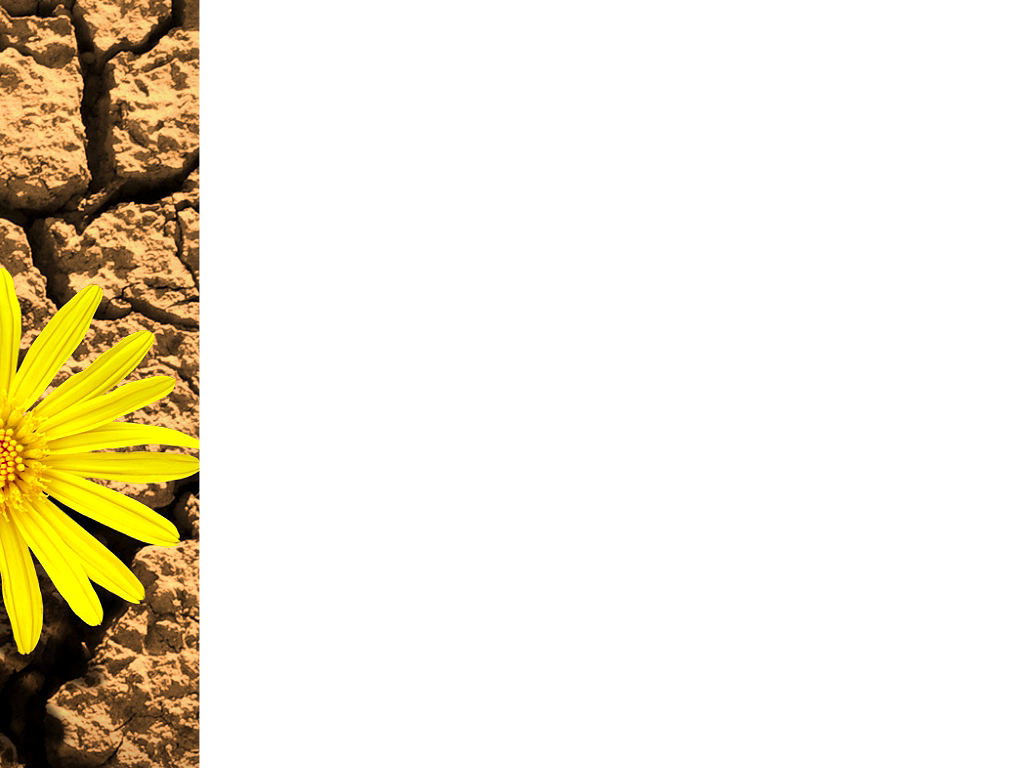 Genesis 1:16, 17 and Genesis 2:18-24 record the special and sacred creation of humanity.  From the beginning of time woman and man were made to rule and have dominion over the earth.  And God said, “Let us make [human beings] in Our image, after Our likeness,
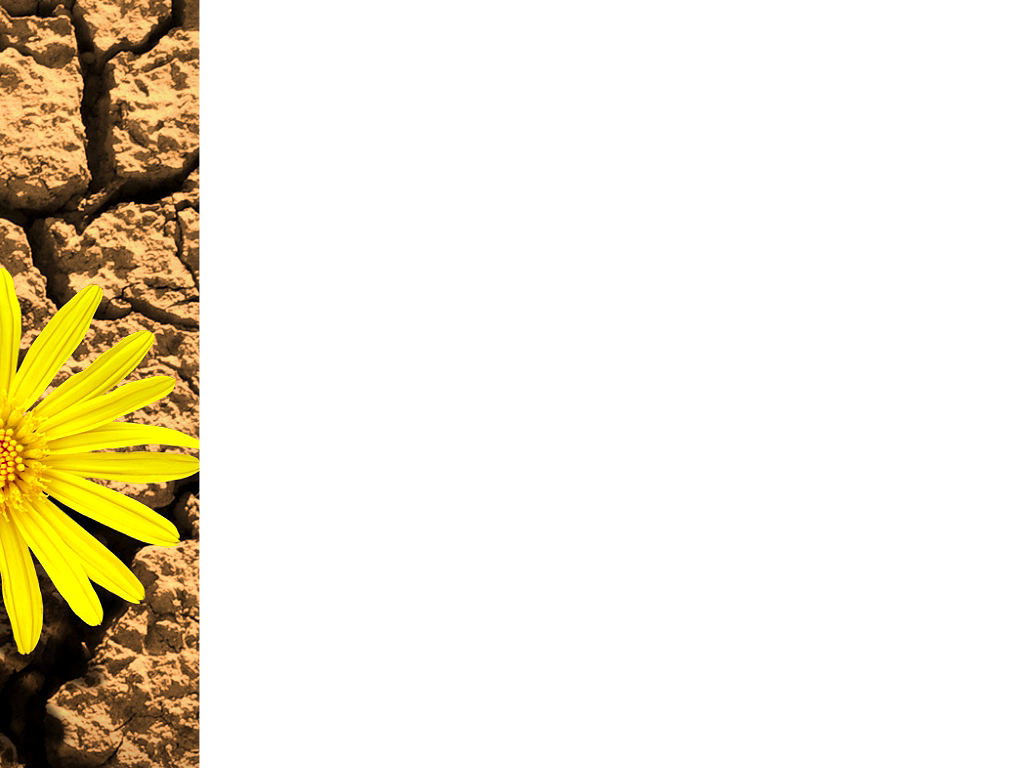 God created male and female to be in perfect harmony with one another and with Him.  Man and woman were created to function as His representatives on earth.  They were to share equally in everything:  in obedience, in blessings, in ruling, and in reproducing.
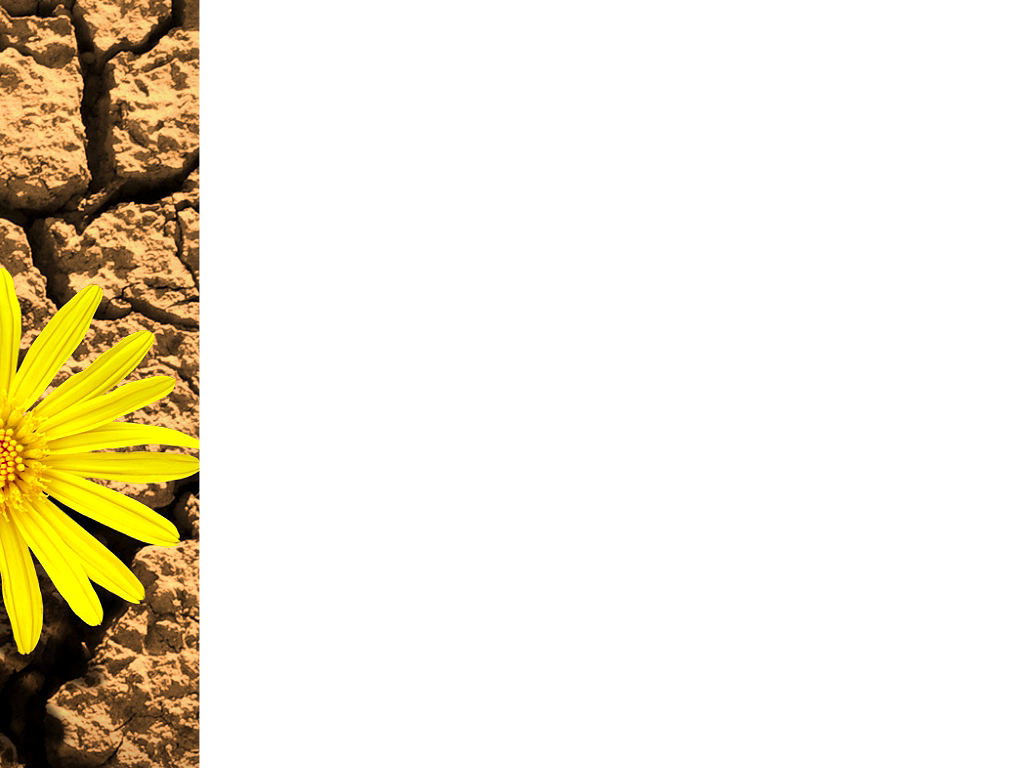 Satan still works to destroy humanity; one method is through domestic violence and abuse. 

Domestic violence, sometimes called battering, relationship abuse, or intimate partner violence, is a pattern of behaviors used by one individual to establish power and control over another without consideration for his or her individual rights.
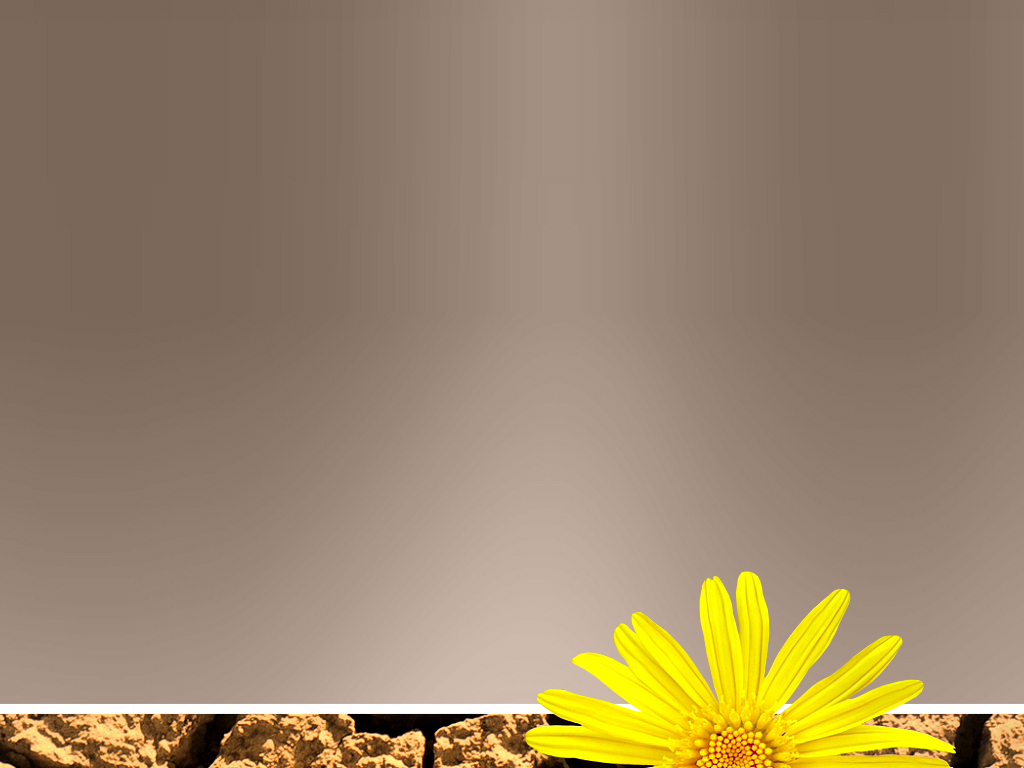 The abuse is meant to frighten, intimidate, terrorize, manipulate, hurt, humiliate, blame, shame, or wound.
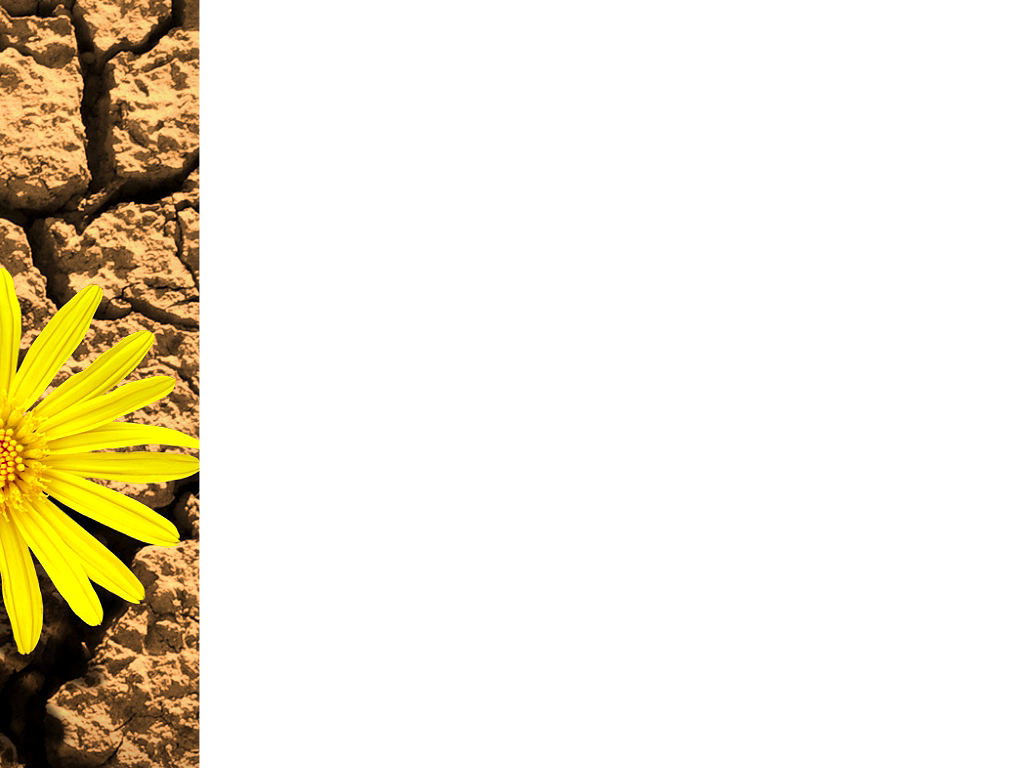 Violence against women in the family occurs in developed and developing countries alike. It has long been considered a private matter. But statistics paint a horrifying picture of the social and health consequences of violence against women.
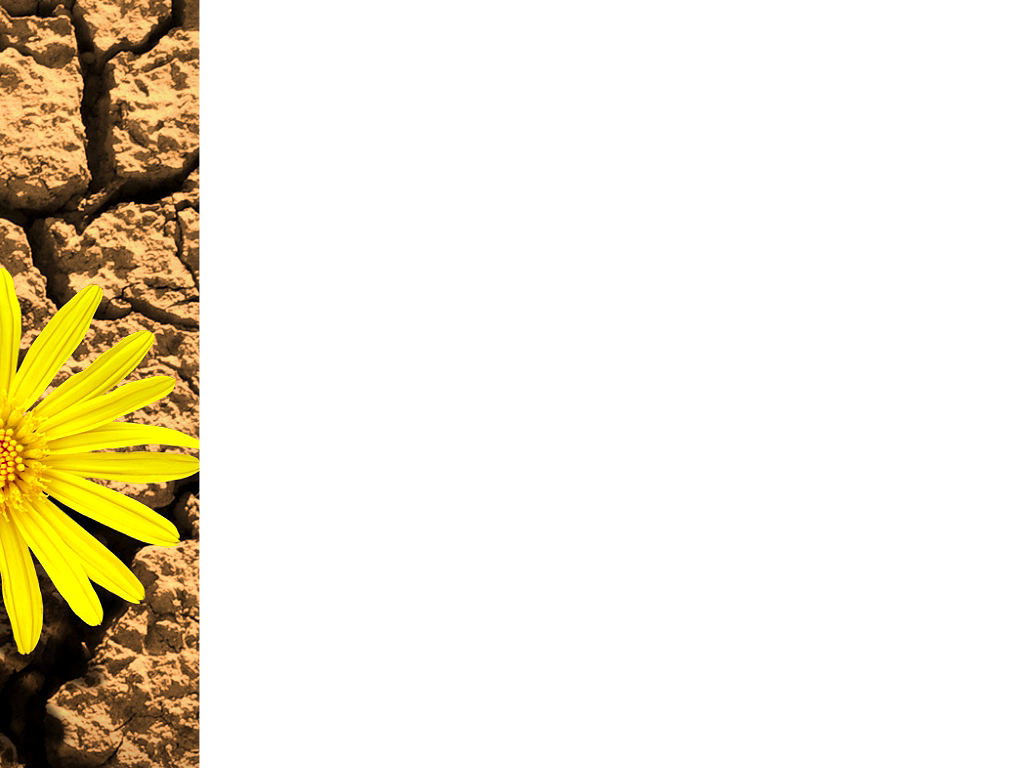 For women aged 15 to 44, violence is a major cause of death and disability. Worldwide, 40-70% of all female murder victims are killed by an intimate partner.
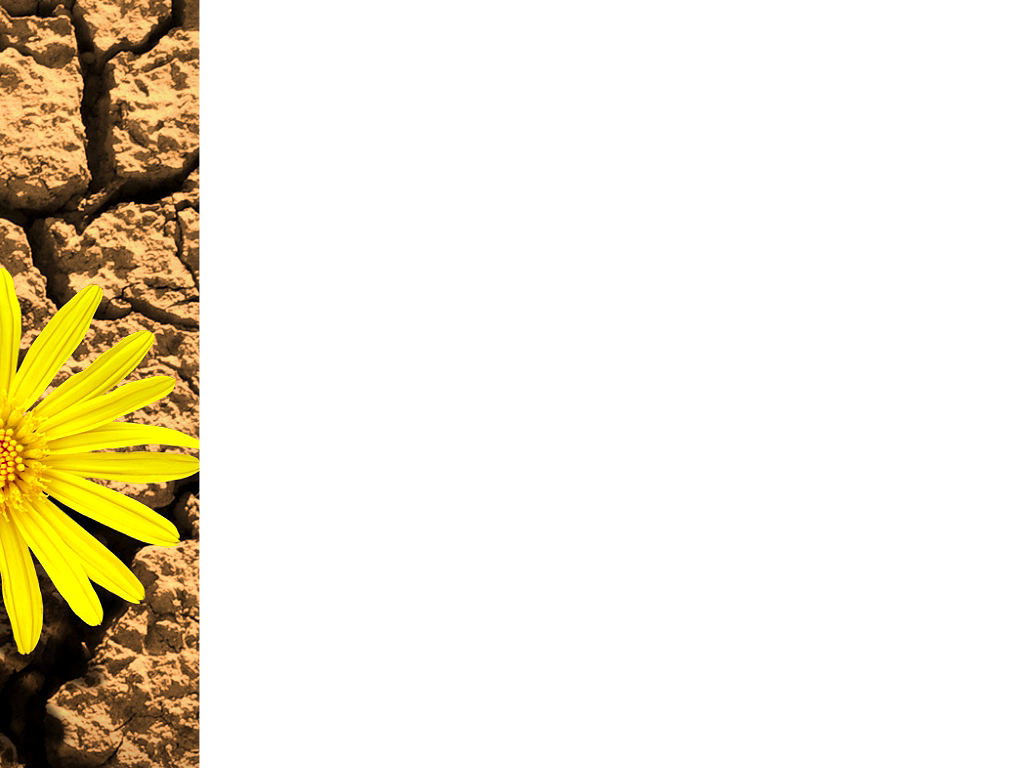 There are no accurate statistics, but the number of women trafficked across borders each year could be twice as high if the count includes those forced into domestic situations.
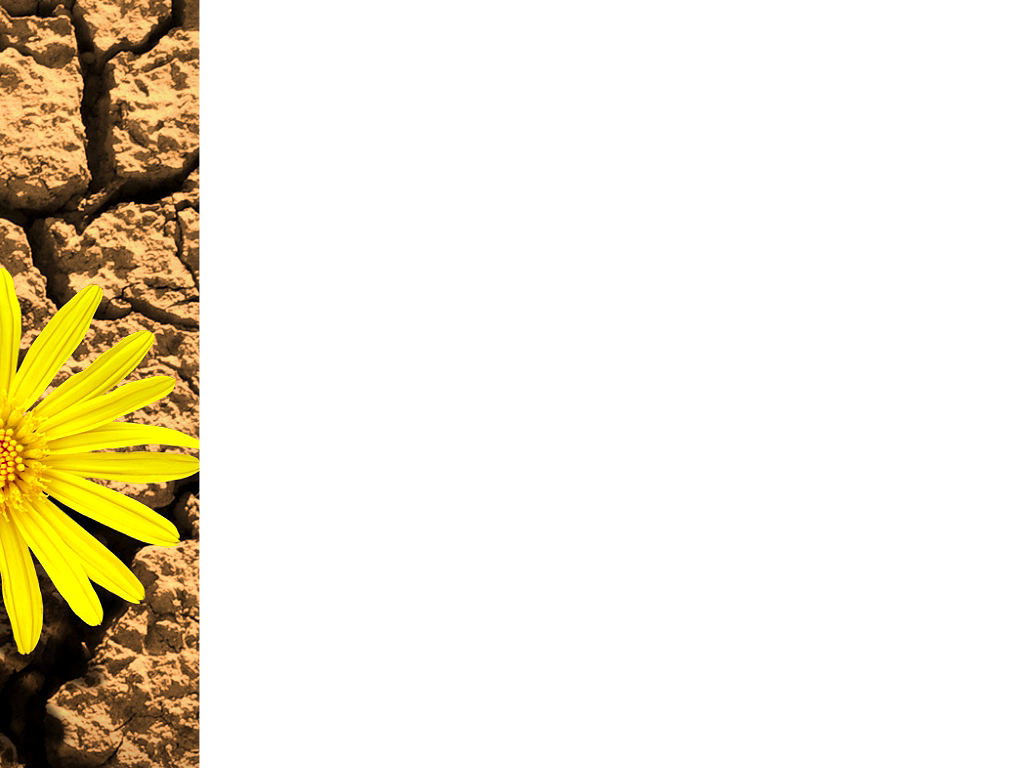 The extent of trafficking in women and girls has reached alarming proportions, especially in Asian countries. More than 100,000 women are trafficked annually in South Asia.
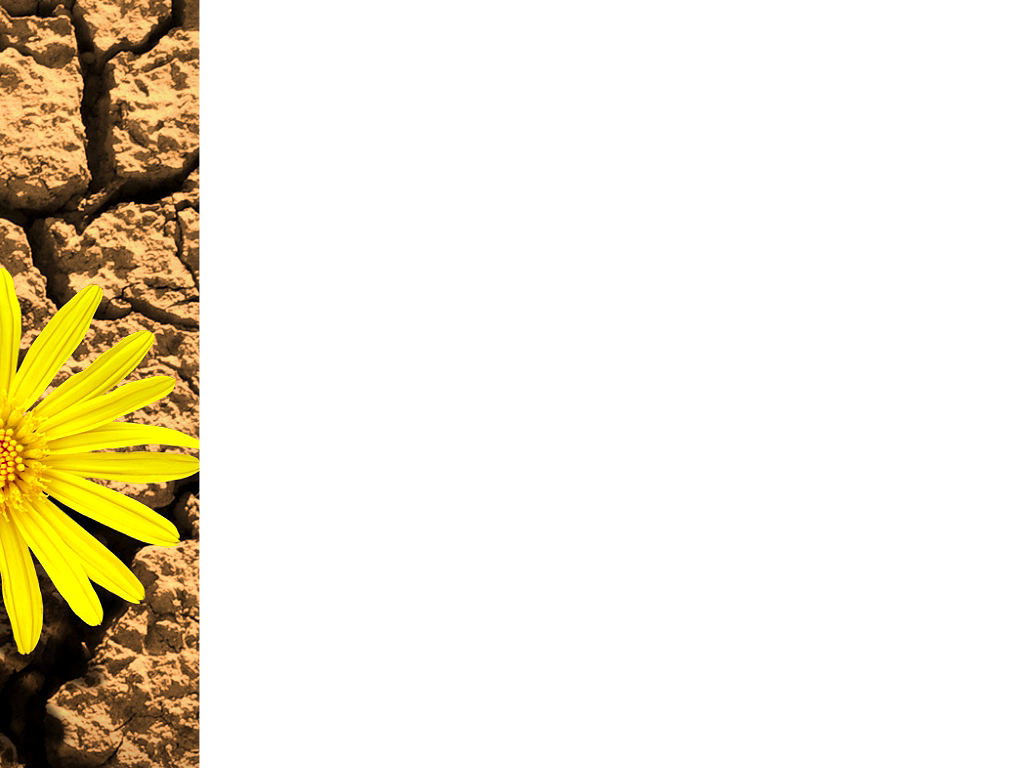 Violence against women affects women of all ages, ethnicities, races, nationalities and socio-economic backgrounds. Some forms of violence are gender-based and impact women more excessively, such as physical violence, sexual assault, sexual harassment, and human trafficking.
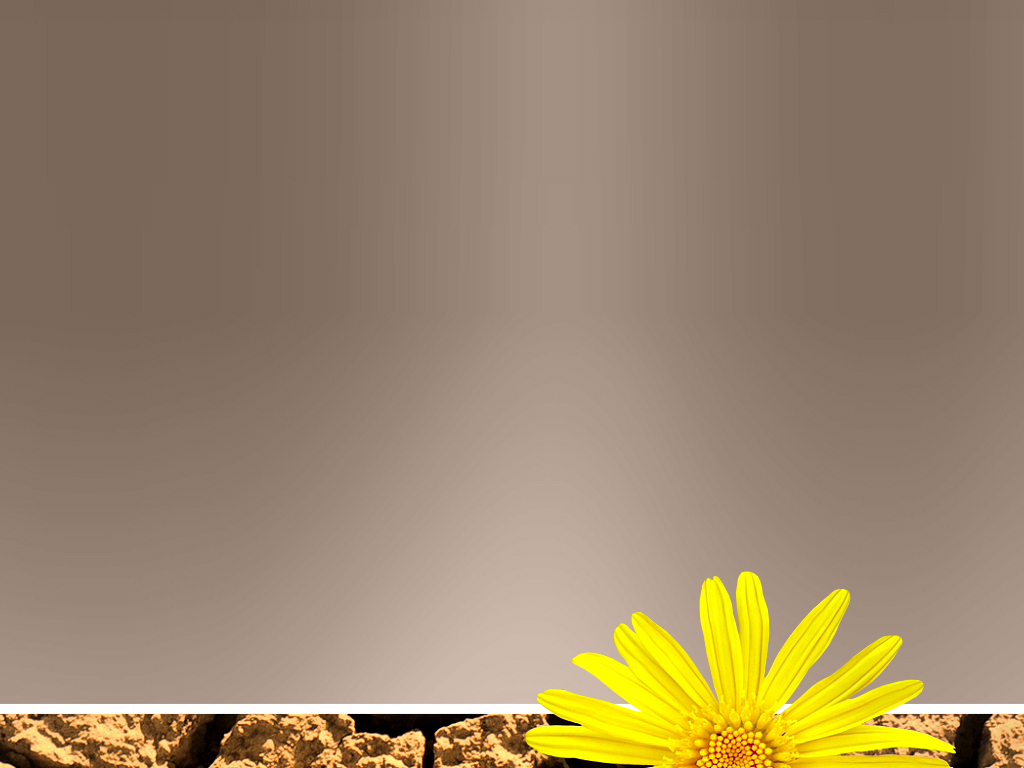 Such violence occurs in many homes, including Christian homes. We must never think abuse can not occur in Seventh-day Adventist homes.
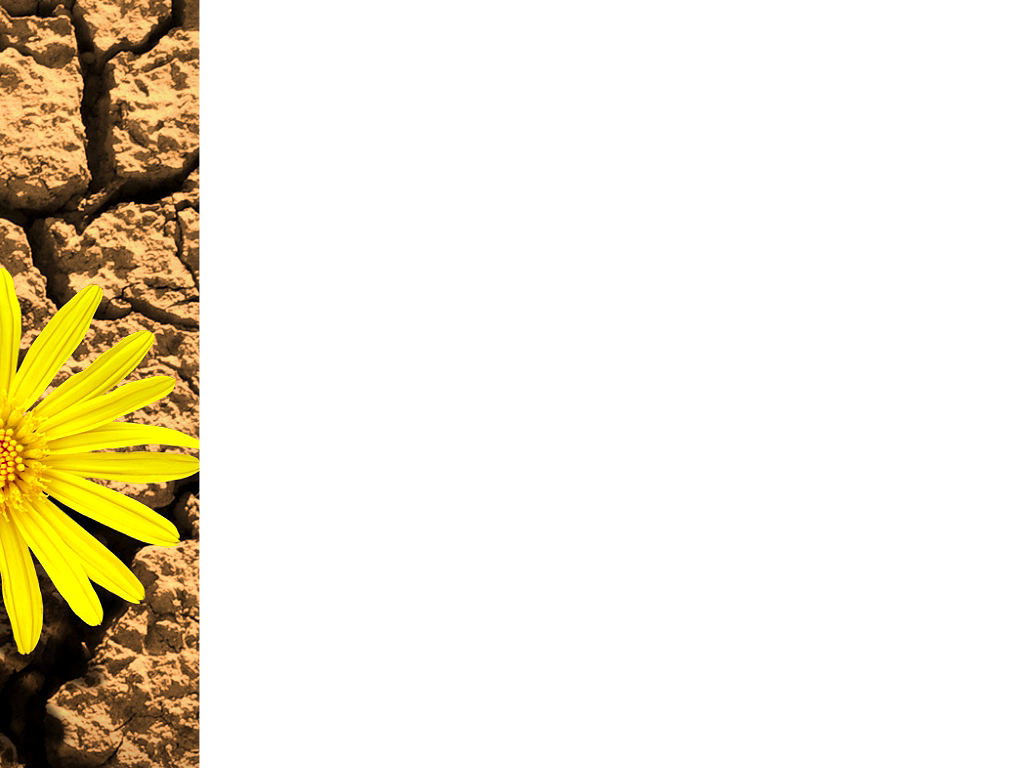 A study conducted in one North American conference “surveyed 1,431 adults—men and women—and found some startling results. Nearly 34 percent of women and more than 20 percent of men reported being assaulted by an intimate partner.”
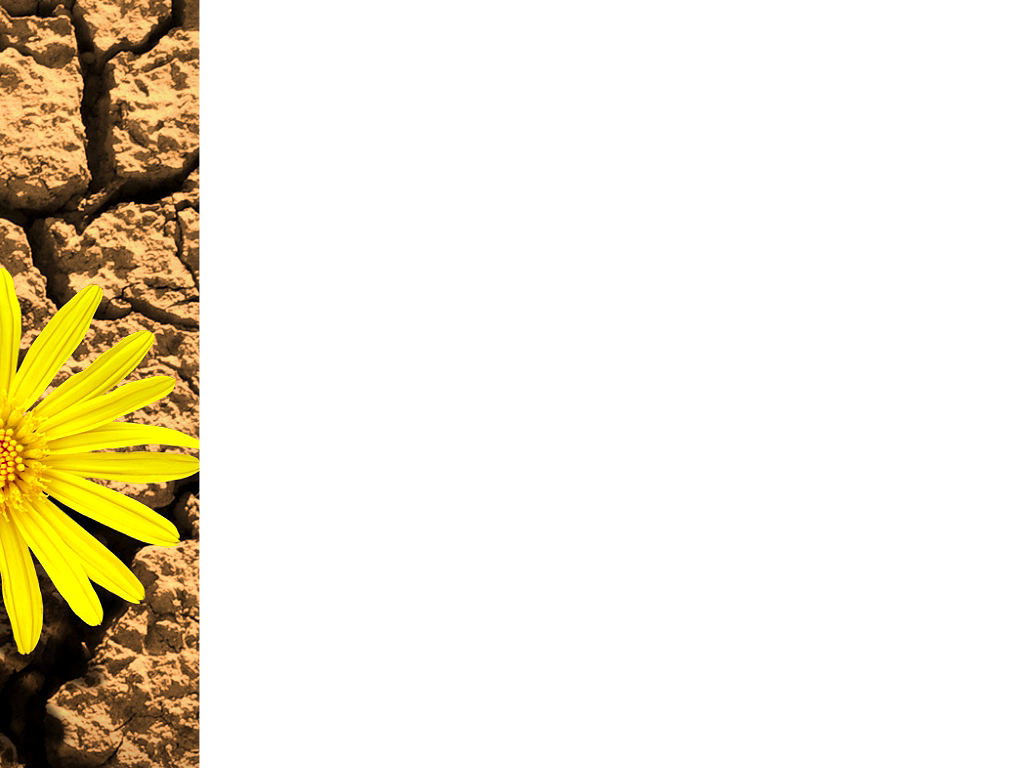 Acts of evil are acts of sin.  They are assaults on God’s moral laws.  They separate the evildoer from God and from fellow human beings.”   Domestic violence is a sin issue!
 (Source) James and Phyllis Alsdurf, Battered into Submission. Westmont, IL:  InterVarsity Press, 1986, pp. 61-62.
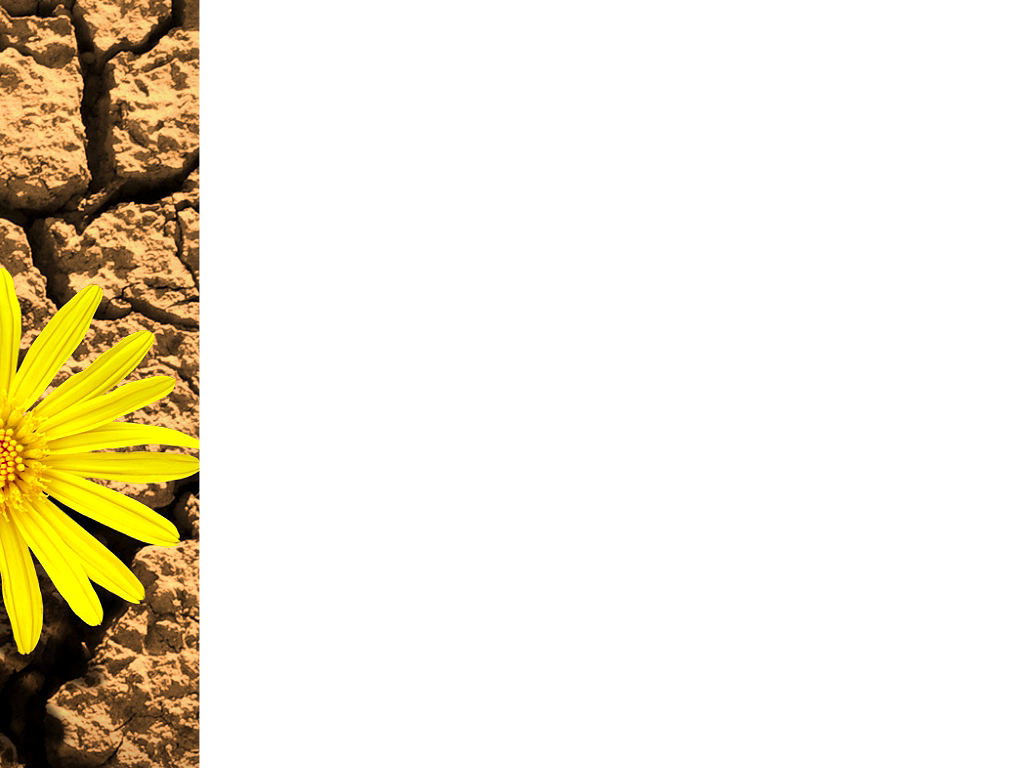 We must use our gifts to serve God, each other, and the world around us.  It is essential that we teach unity and mutuality in relationships, and act as role models for future generations.
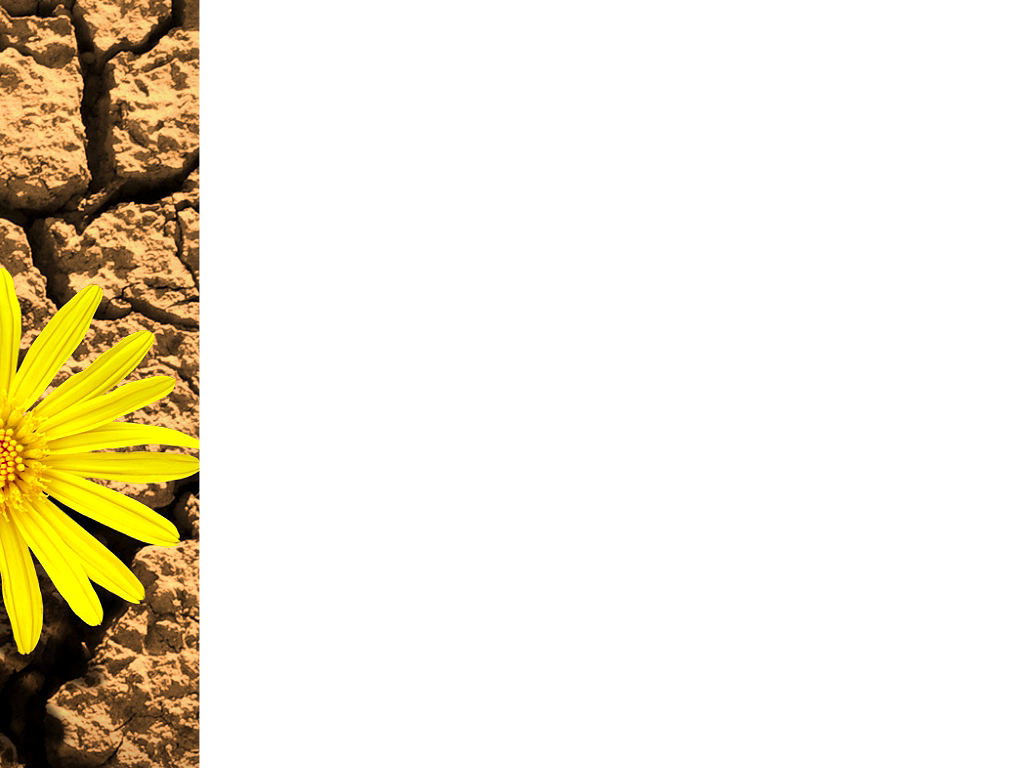 Women and men need each other, and neither can serve the Lord effectively with an attitude of independence, superiority, or inferiority toward the other.  We need to work together as a team.
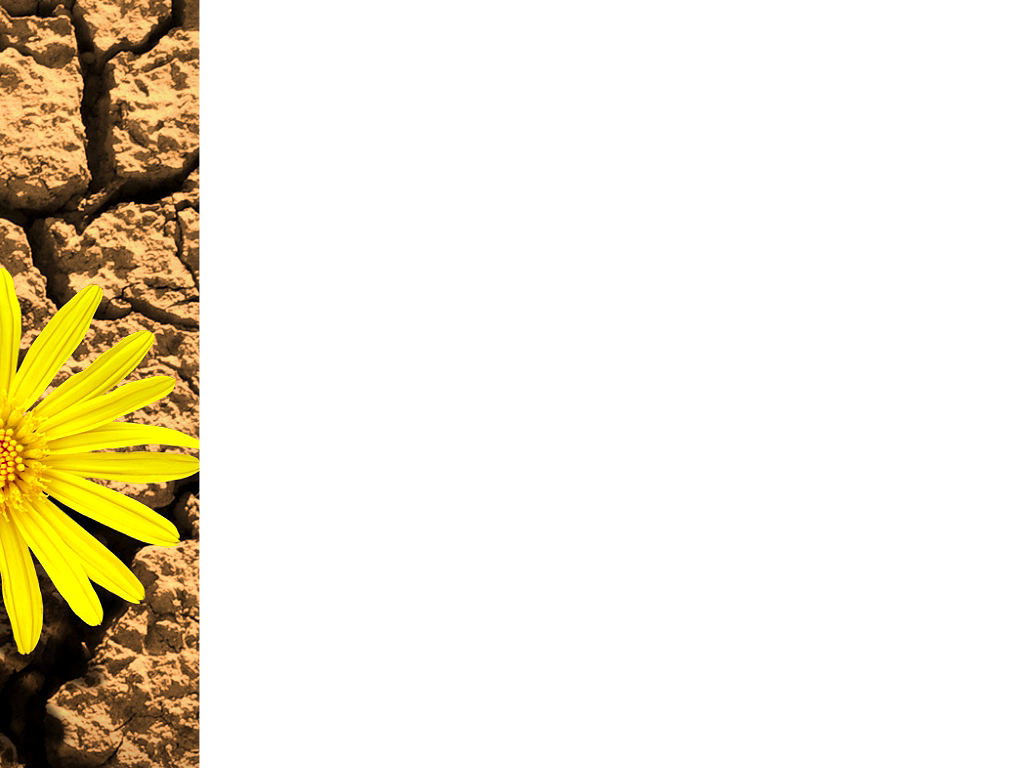 The church is blessed when the role of both women and men is not only acknowledged, but also utilized and strengthened.  When this happens, relationships are strengthened.  Marriages are strengthened.
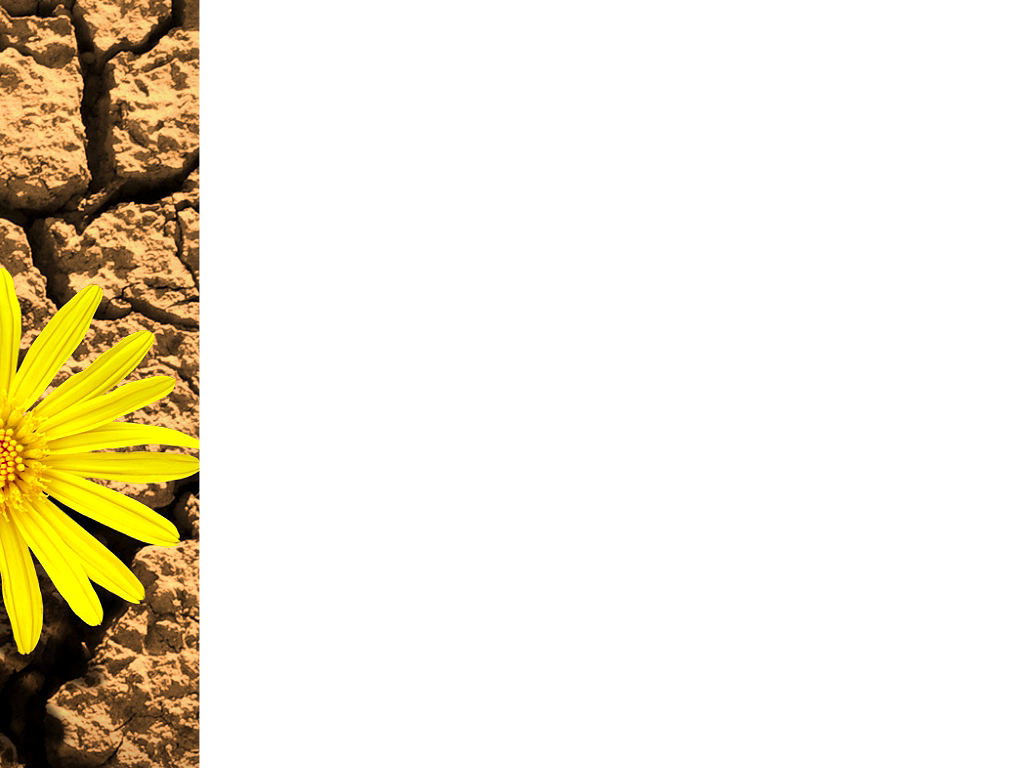 Our churches, conferences, and communities are strengthened. We will foster a system of worship and service that will help stop the cycle of domestic violence and sexual abuse.
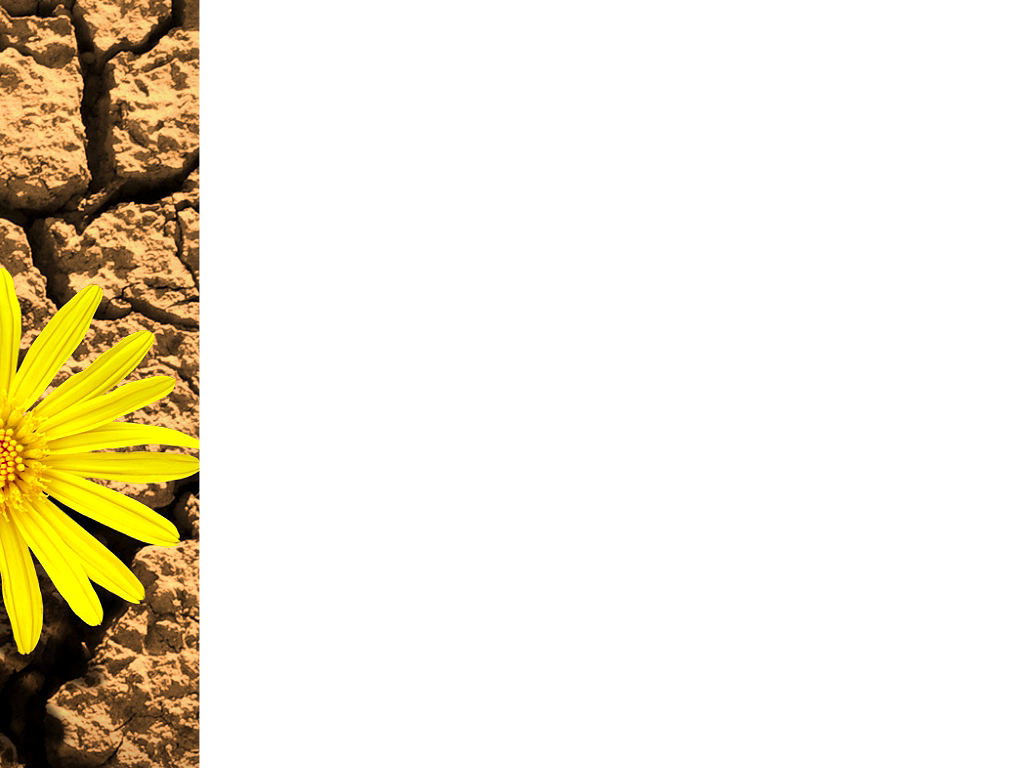 How did Jesus Treat Abused Women in the Past?
He forgave them. 
He did not condemn them but showed them mercy. 
He showed them love, understanding and tenderness. 
He healed, cleansed, and made them strong.
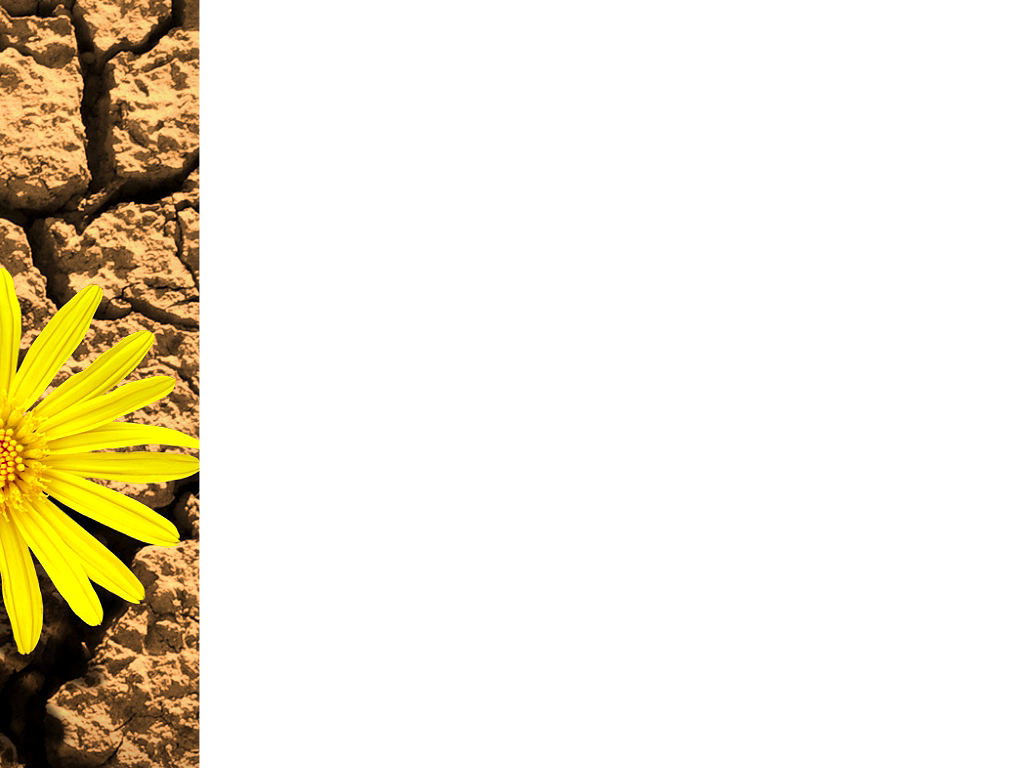 How are we Loved and Empowered Today?
Jesus forgives us
Jesus shows us love and tenderness
Jesus heals, cleanses and makes us strong 
Jesus does not condemn us, but shows us mercy
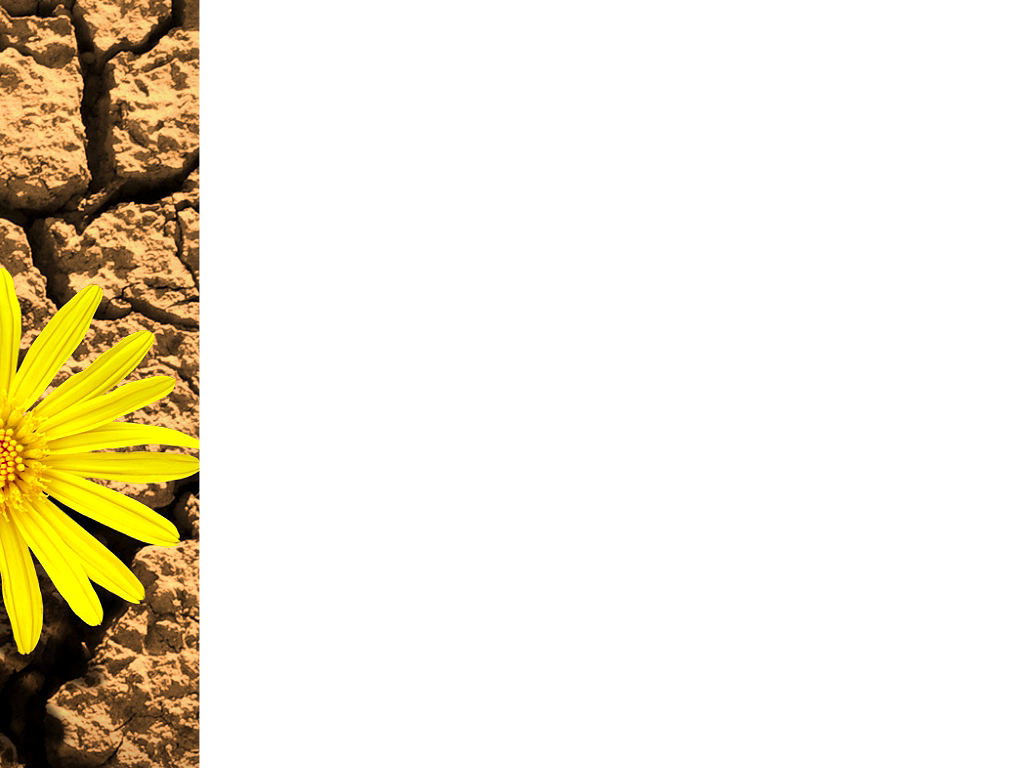 Jesus restores our souls and makes us whole

Jesus raises us from spiritual death.

Jesus gives us the opportunity to be saved. The way of salvation is the same for both man and woman.  Each may be forgiven, each may receive eternal life and become a son or daughter in God’s family. (Romans 8:16-17).
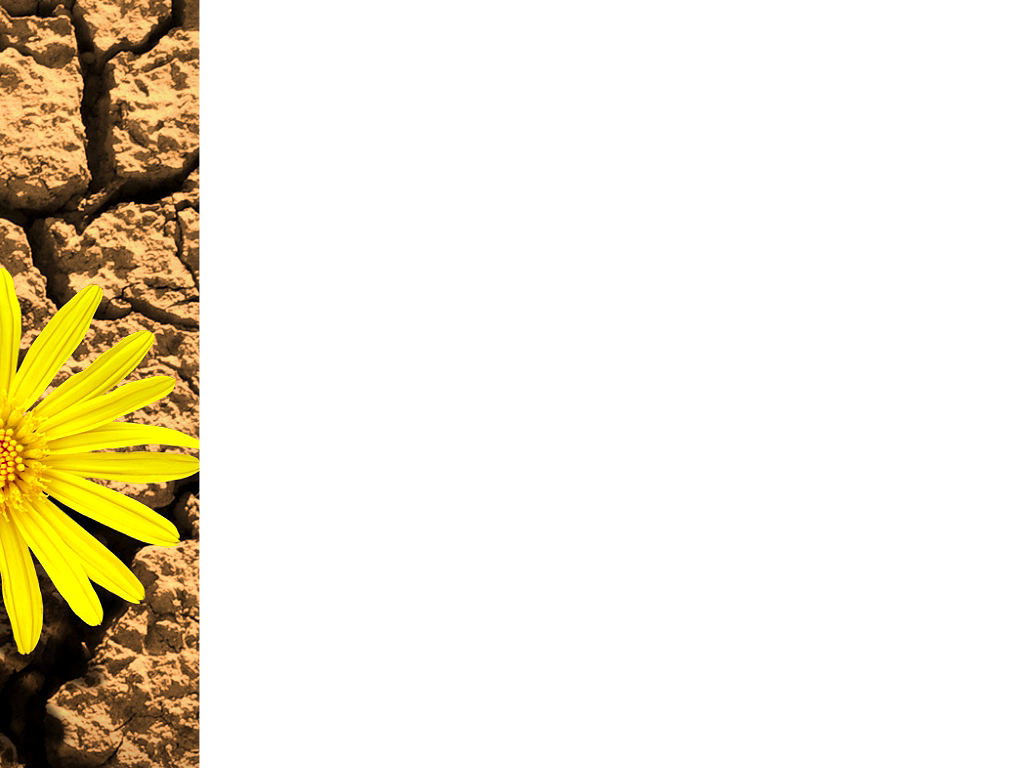 Jesus gives us limitless power and opportunities.  “Every human being created in the image of God is endowed with power akin to that of the Creator:  individuality, power to think and to do.” (Education, p. 17)
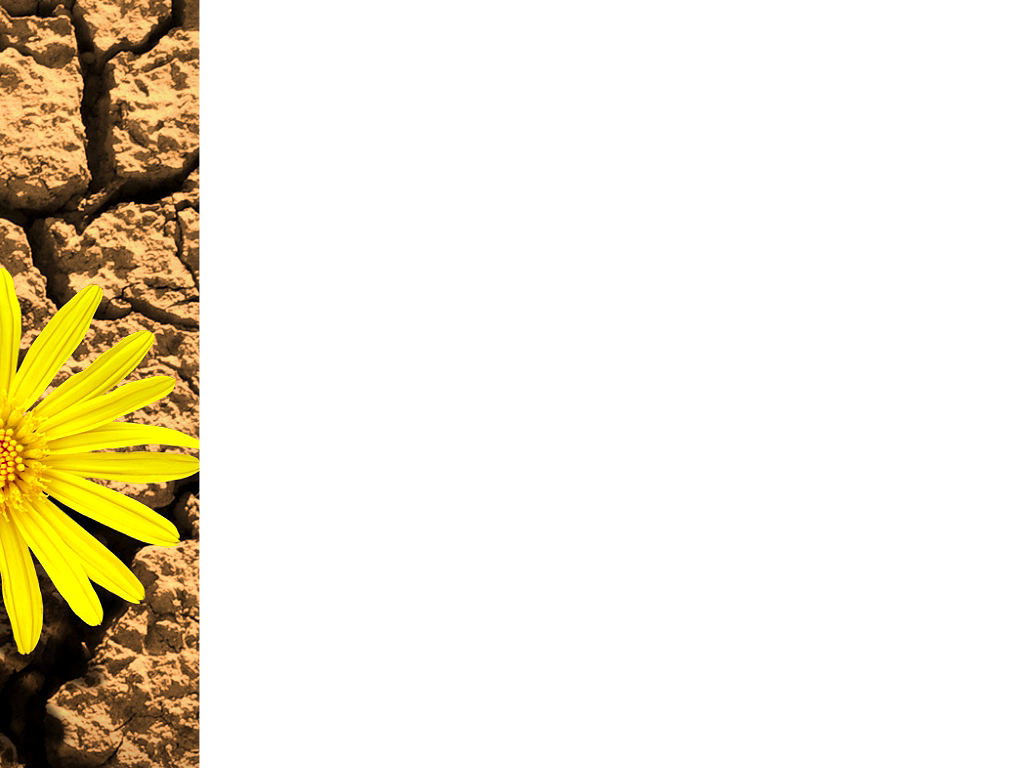 Jesus will be with us:  “I will never leave you or forsake you.”  
(Hebrews 13:5)

His love for us is everlasting and continues to draw us to Him even when we wander away!  “I have loved you with an everlasting love….I will continue to love you and draw you to Me.”  
(Jeremiah 31:3 - The Clear Word).
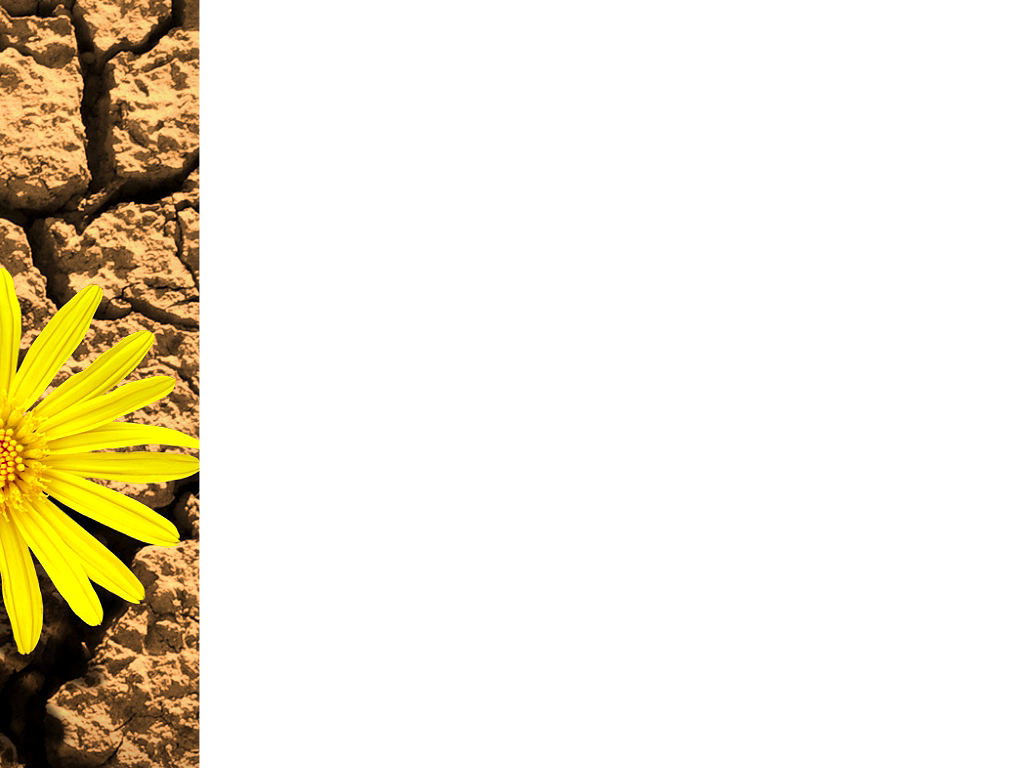 Domestic violence in its many forms is an assault on God’s character and moral laws. It occurs behind closed doors and results in withered souls, drooping spirits, and permanent physical, emotional, and sexual injuries that can lead to death. It is not a gender issue, but a sin issue.  It is Satan’s attempt to destroy the image of God in us.
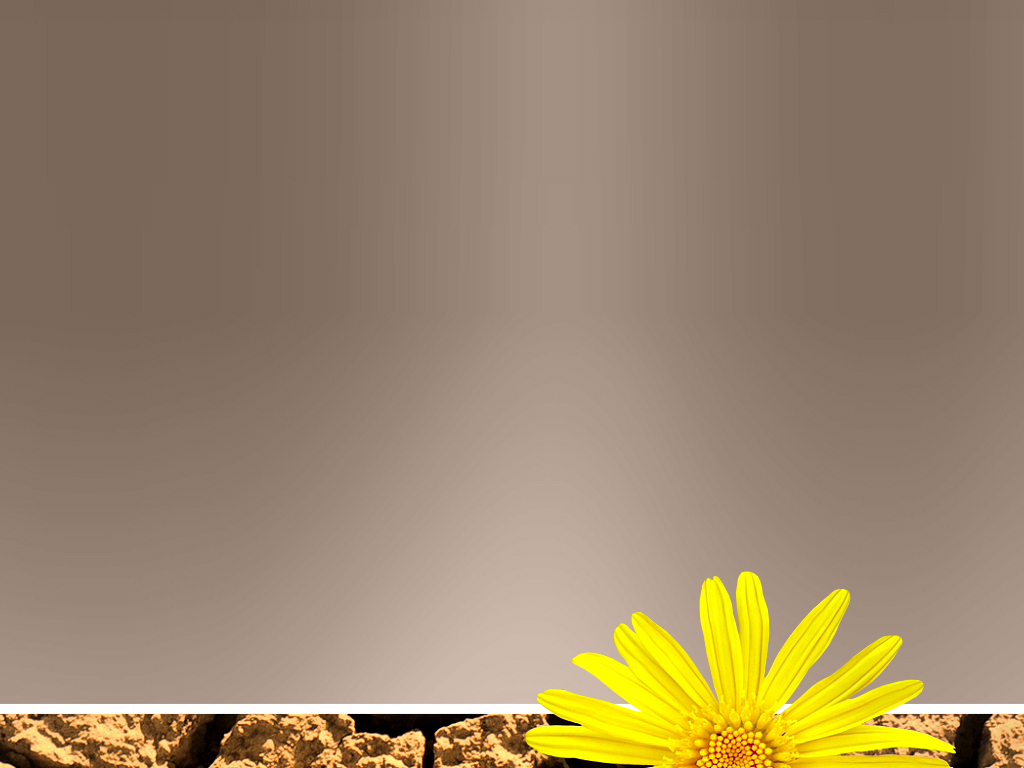 It is therefore imperative that we as Seventh-day Adventist believers do all that we can, individually and corporately, to end domestic violence and abuse in its many forms, to assist victims, to direct abusers to services, to nurture children, and support the healthy functioning of families in our congregations and communities.